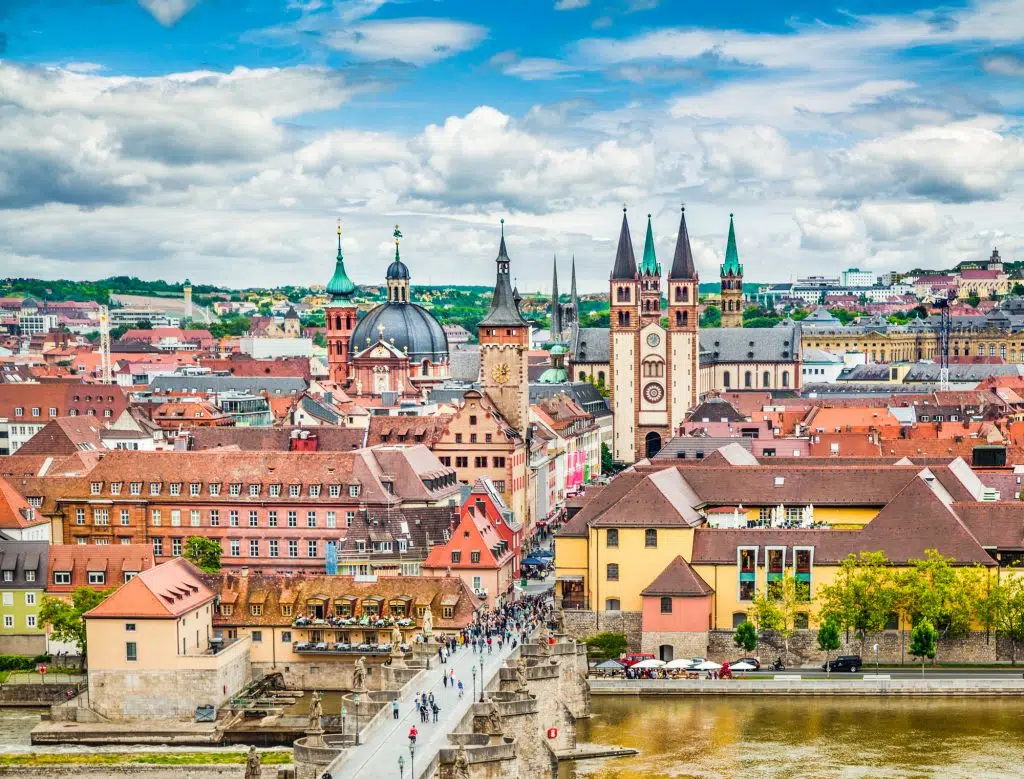 Würzburg Ausflug
03.10 bis 06.10.24
Donnerstag 03.10.2024
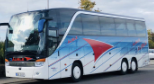 Abreise um 8 Uhr ab Lehenweiler mit Bus Fa. Hassler
Frühstücks-Stopp mit Besichtigung Dinkelsbühl (Fachwerkstadt)
Nachmittag Ankunft im Hotel Weißes Lamm in Veitshöchheim
Abendessen in Würzburg „Alter Kranen“
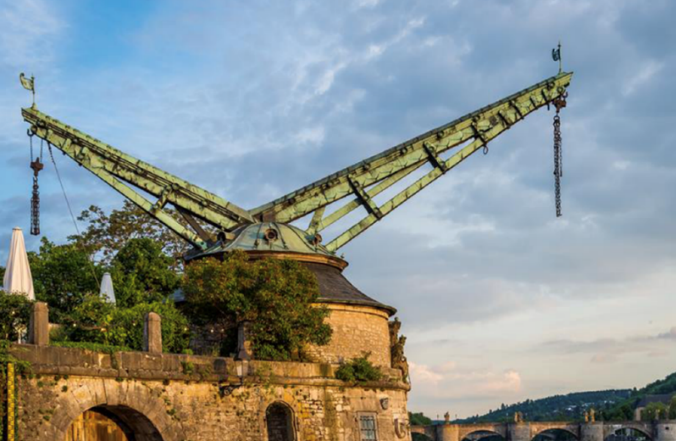 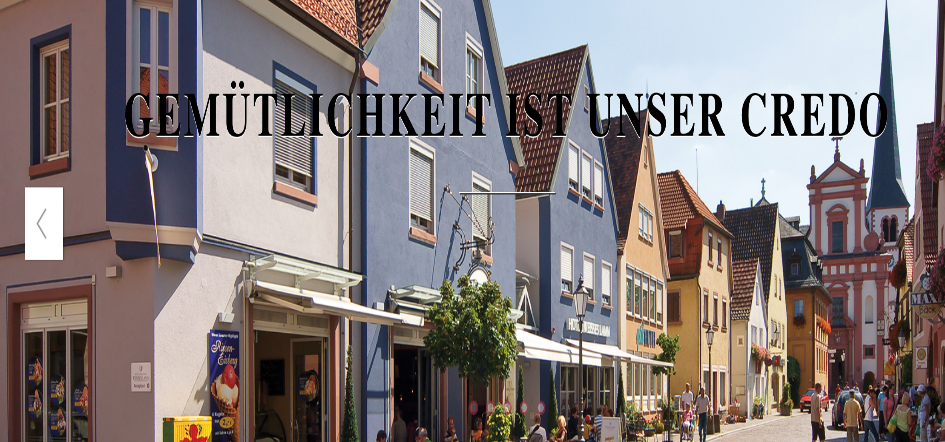 Freitag 04.10.2024
Rokokogarten in Veitshöchheim
Anlegestelle für Schifffahrt nach Würzburg (45min.)
Besuch von Sehenswürdigkeiten Würzburg
Weinprobe Juliusspital ab 17:00 Uhr
Abendessen in Würzburg „Alte Mainmühle“
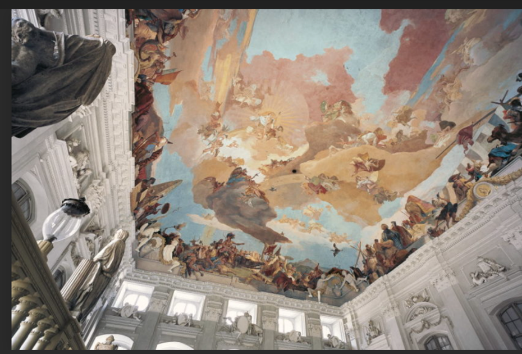 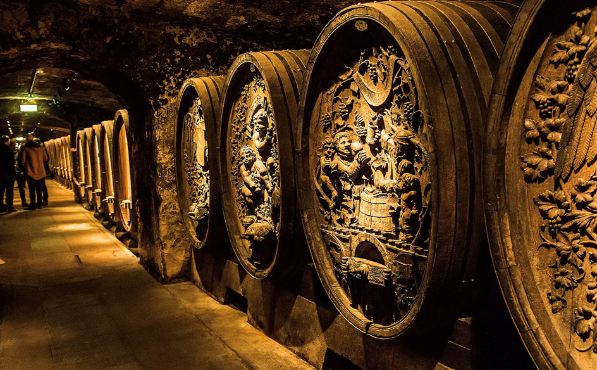 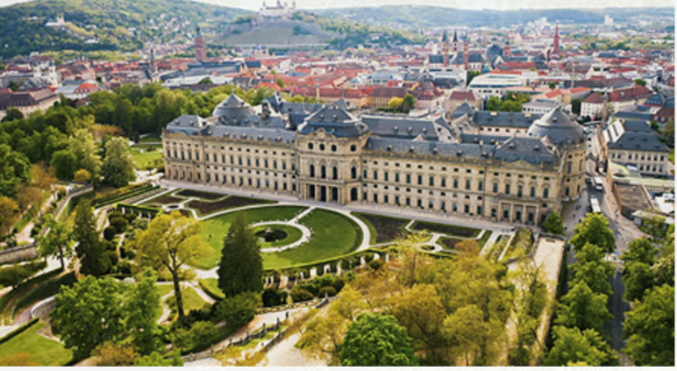 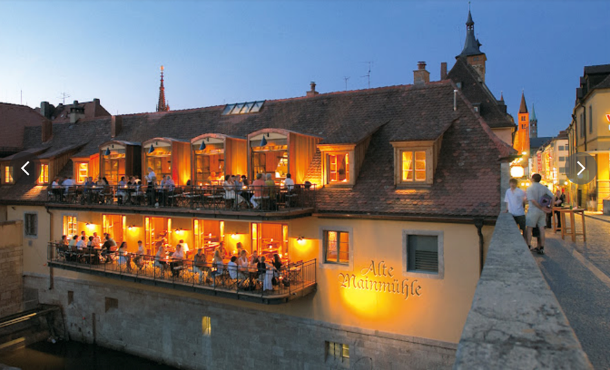 Samstag 05.10.2024
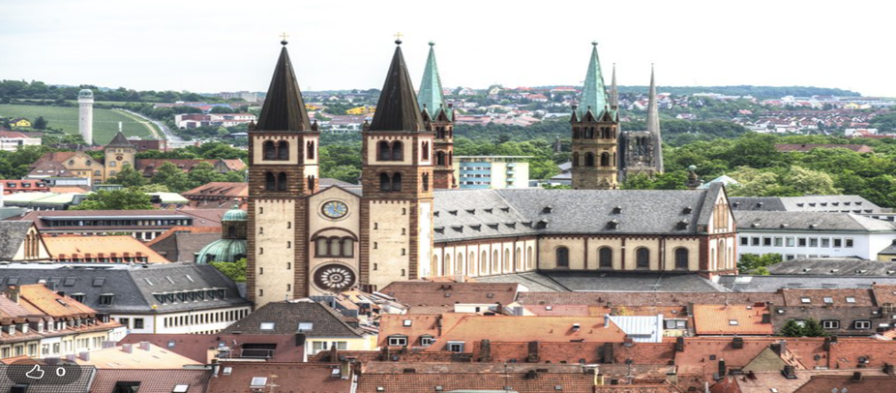 Festung Marienburg
Shopping in Würzburg
Abendessen im Hotel
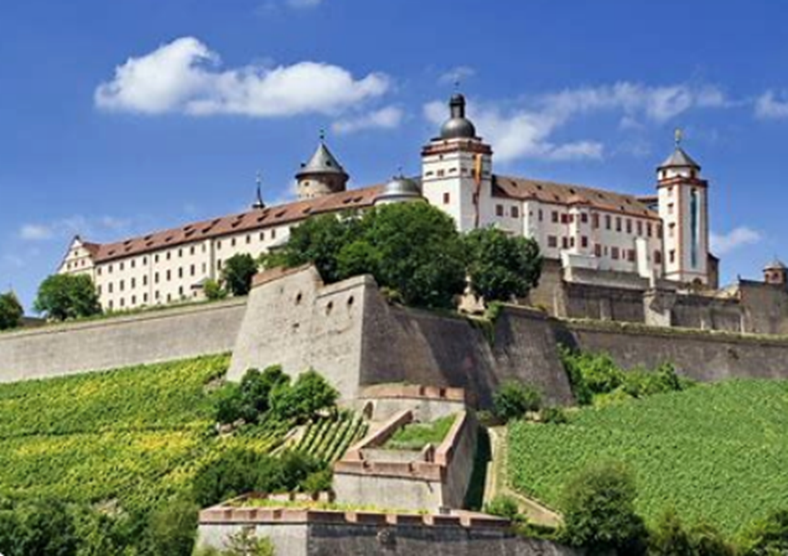 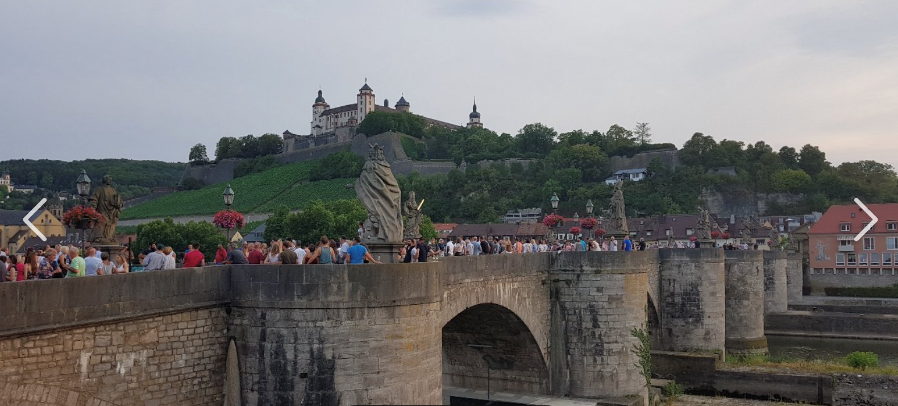 Sonstiges:
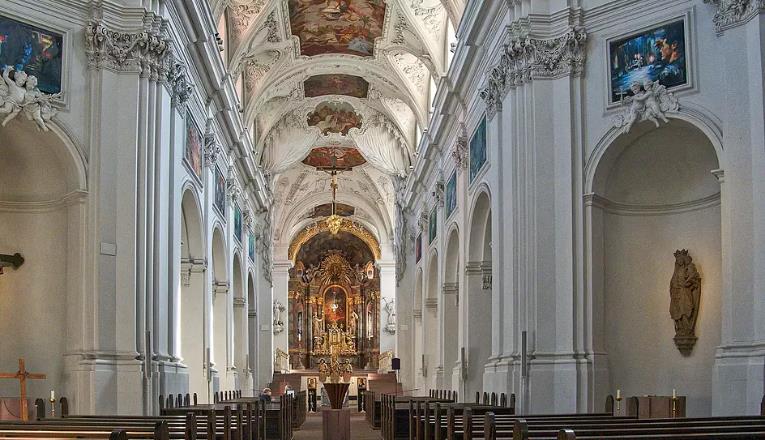 Orgelkonzert im Dom 12:00 – 12:30 Uhr
Wochenmarkt Freitag und Samstag
Kneipentour am Abend z.B. Sanderstraße
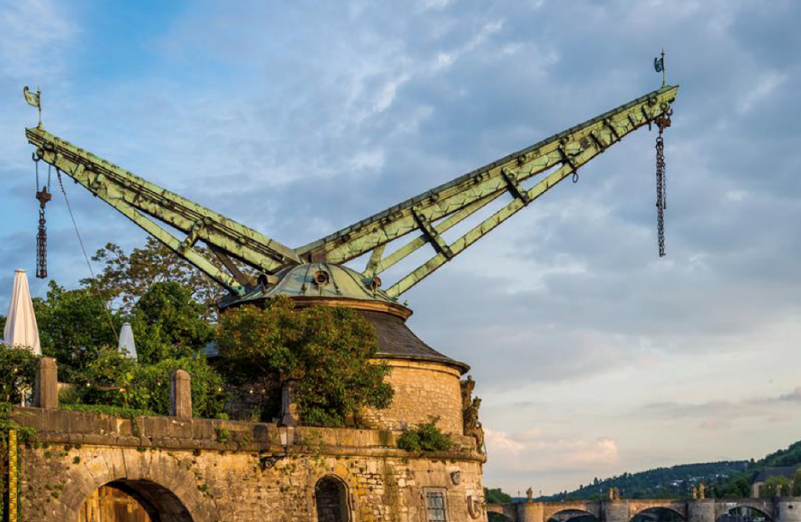 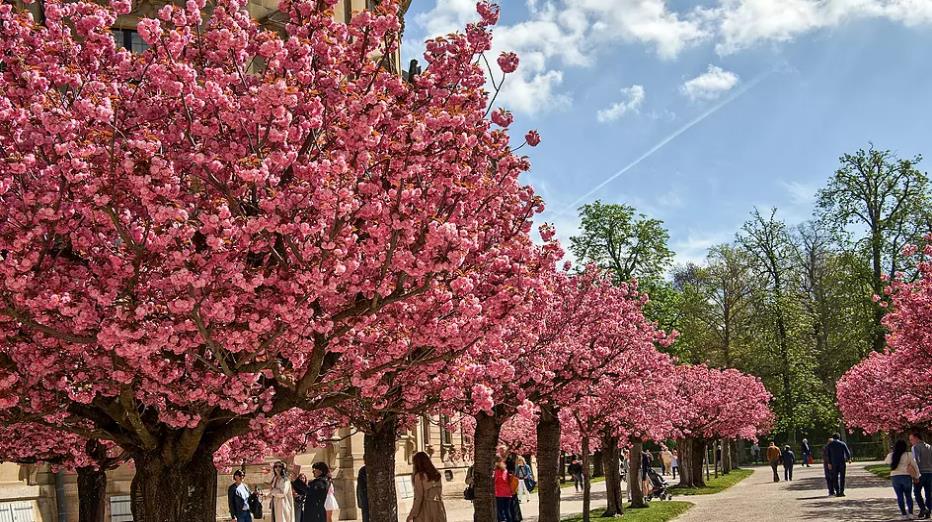 Sonntag 06.10.2024
Rückfahrt nach Frühstück im Hotel
Zwischenstopp in Rothenburg ob der Tauber Plönlein mit Kriminalmuseum oder Weihnachtsmuseum
Ankunft Lehenweiler 18Uhr


	    Kosten
475,- EURO p.P. im DZ
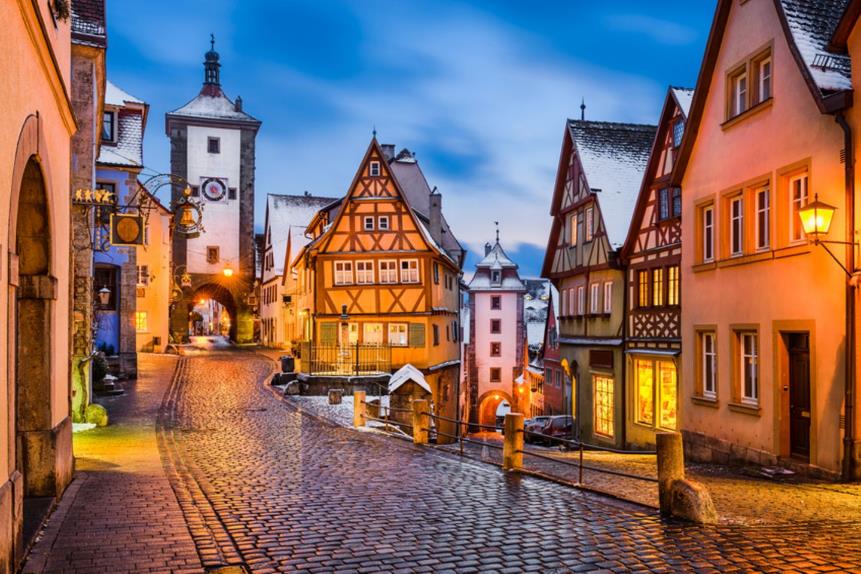